Liberty Dental insurance
M. Gabriel Colbaugh, Program Office
Nevada Office of HIV
May 31, 2023
2
Eligibility requirements
Review the application
Entering new clients and returning
Entering renewing clients
Questions and Answers
3
DENTAL INSURANCE
Anyone eligible for Ryan White services can be eligible for Dental
Cannot have any other dental coverage such as through a spouse, guardian, or employer
One exception is Medicaid Dental: Customer can have both Medicaid and Ryan White Dental
DENTAL INSURANCE
Eligibility Specialists will fill out the Dental Insurance Enrollment Form as part of the Universal Eligibility packet for those clients enrolling in dental coverage. 

19-08 Dental Form on the endhiv.org website

19-08a is a Primer for additional guidance
LIBERTY DENTAL ENROLLMENT FORM
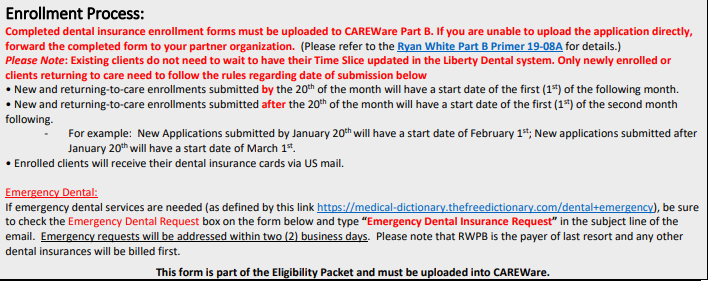 20th and before start the first of the next month 
Application Date – 20th June
Eligibility Start Date – 1st July 	
21st and BEYOND start the first of the month after the next
Application Date – 21st June
Eligibility Start Date – 1st August 
Emergency Request start the 1st of the current month.  
Application date -  13th June
Eligibility Start Date – 1st June
LIBERTY DENTAL ENROLLMENT FORM
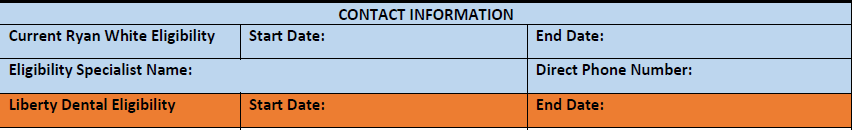 11/31/2022
5/8/2022
702-486-0872
MO Thompson
6/1/2022
11/31/2022
Ryan White Eligibility Dates – Dates from RW Eligibility Document
Start Date: Date document completed  (8th May 2022)
End Date: Last day of appropriate month  (30th November 2022)

Liberty Dental Eligibility Dates 
Start Date:  ALWAYS Use LD Eligibility Information 
If client applies for LD at the same time as Ryan White (1st June 2022)
If client comes in a later date requesting LD
Use LD Eligibility Information

End Date:  ALWAYS Match With RWPB Eligibility End Date
LIBERTY DENTAL ENROLLMENT FORM
Balboa
Rocky
Male
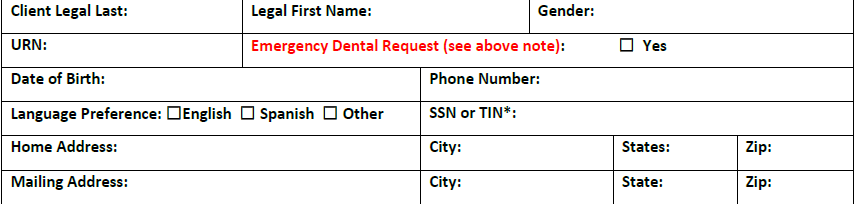 RCBL08171U
08/17/1999
567-555-8521
x
301 Cobblestone Way
Henderson
NV
89127
Client General information shall mimic RWHAP (and CAREWare) 
Emergency Request only if the client request it  
Mailing address only needed in different from Home address
SSN or TIN category will be used for verification of other health benefits. This category may be left open if the client does not have an SSN or TIN.
LIBERTY DENTAL ENROLLMENT FORM
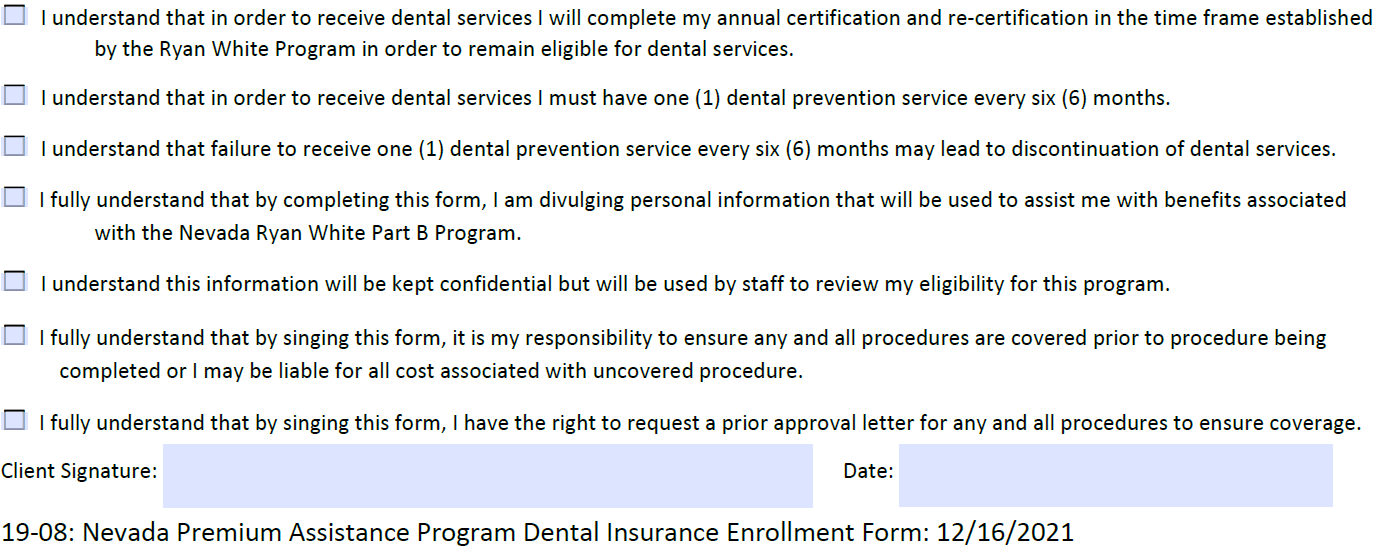 The client must read the form, check the boxes and sign the form.
Ensure clients fully understand their dental insurance (i.e., approved procedures and eligibility dates) 
Liberty Dental costumer care number (all clients should have) 888 - 401-1128.
LIBERTY DENTAL ENROLLMENT FORM
Make sure that when finished, you upload the eligibility form to CAREWare under the client’s name
LIBERTY DENTAL NEW CLIENT
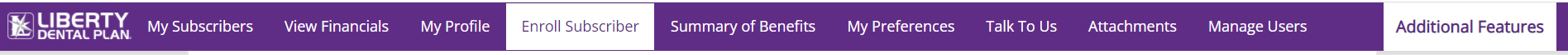 Start enrollment process. 
Client that has never been RWPB Liberty Dental.
Summary of Benefits – These are benefits offered by Liberty Dental.
LIBERTY DENTAL NEW CLIENT
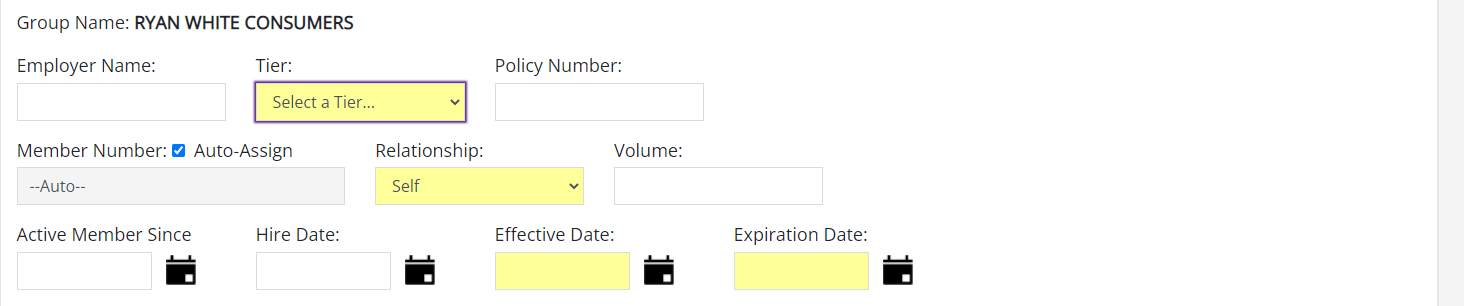 Tier – Employee only
Member Number – uncheck auto-assign and use Ryan White URN  
Relationship – Self 
Effective Date – Liberty Dental current plan Effective Date
Expiration Date -  Ryan White Eligibility End Date
LIBERTY DENTAL NEW CLIENT
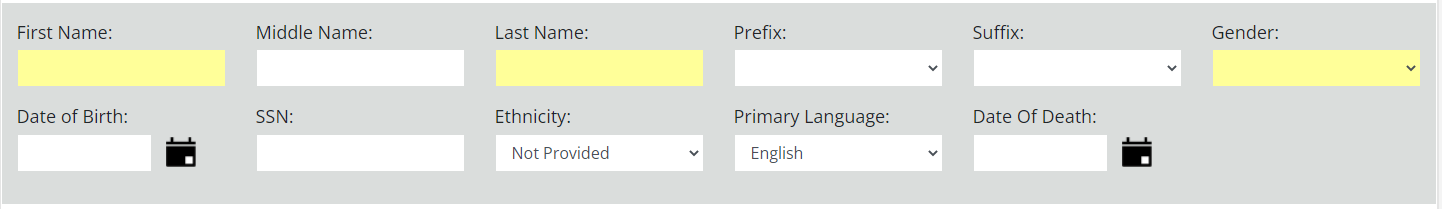 First Name – Legal First Name 
Last Name – Legal Last Name 
Gender – Client identifies
LIBERTY DENTAL NEW CLIENT
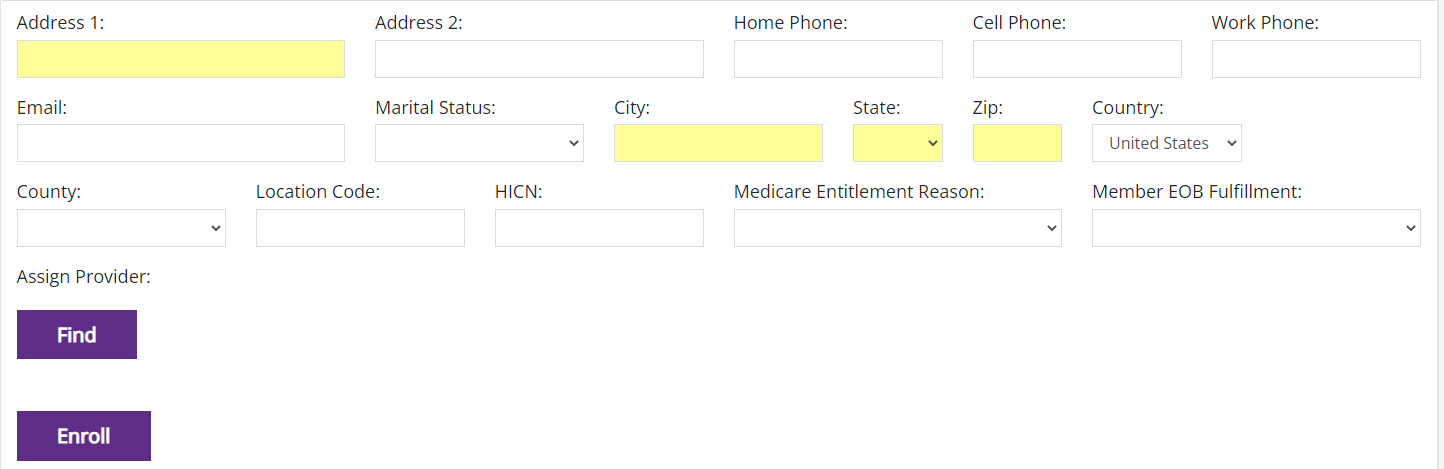 Address 1 -  Address where client receives mail.
City – City where client receives mail.  
State - Where client receives mail.
Zip – Zip code where client receives mail. 
Enroll – Enroll client in Liberty Dental insurance plan.
HOW TO FIND CLIENTS
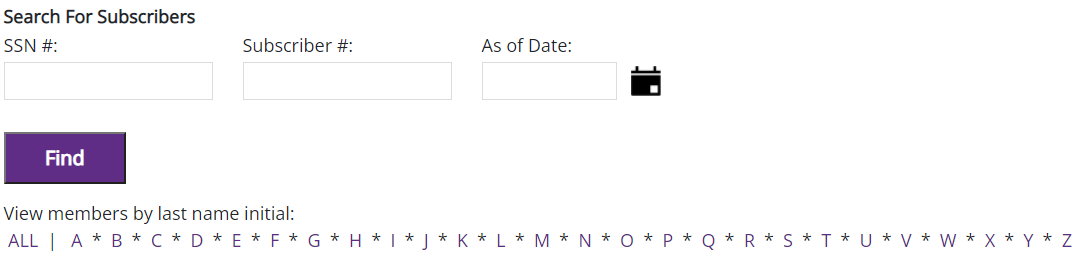 SSN# - Do not use 
Subscriber – Use Ryan White URN 
AS of Date – (can be left blank) Uses that date to search for active plans as of that date.  
Last Name - Search by Last Name
UPDATING DENTAL COVERAGE DATES
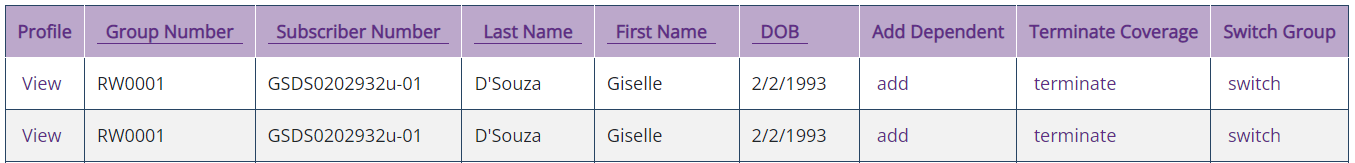 Rocky
Balboa
RCBL08171U
08/17/1999
RCBL08171U
Rocky
08/17/1999
Balboa
View – Select to update client details.
UPDATING DENTAL COVERAGE DATES
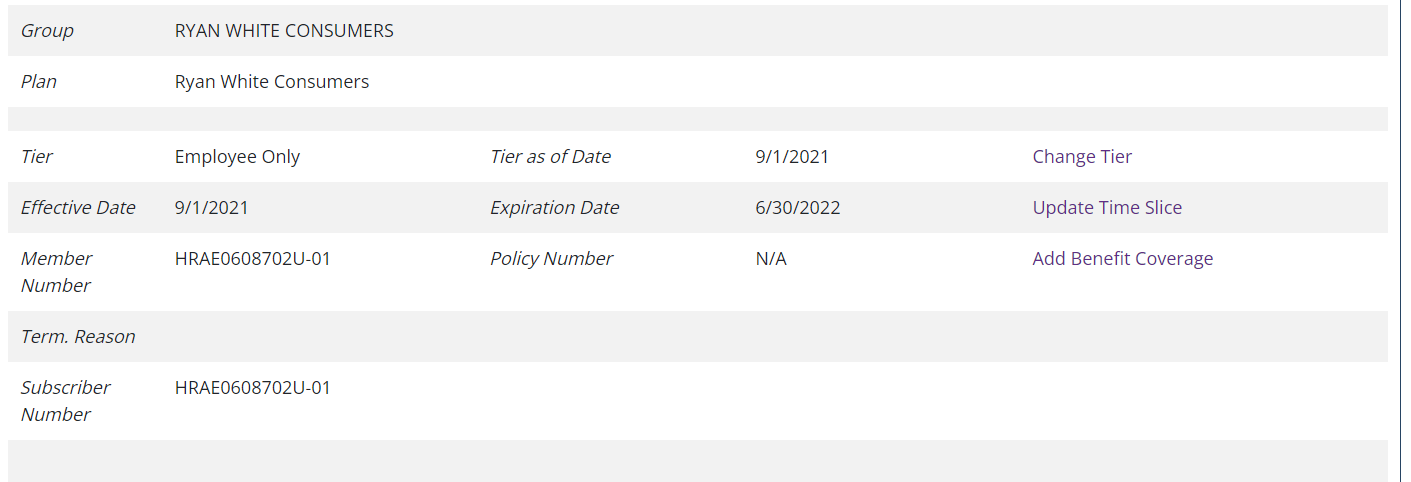 5/1/2021
5/1/2021
8/31/2022
RCBL08171U
RCBL08171U
Change Tier – Not used
Update Time Slice – Updating current clients whose eligibility has not expired (six-month eligibility or annual certification)
Add Benefit Coverage – For clients who have fallen out of care and are returning
UPDATING TIME SLICES
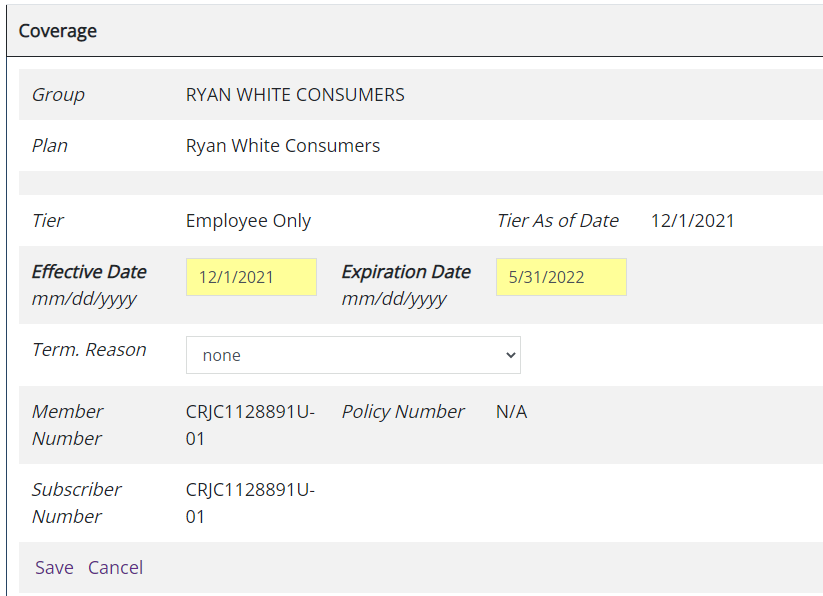 5/1/2021
Effective Date – Date original current plan started (DO NOT CHANGE)
Expiration Date – New Expiration date from Ryan White plan.  
Save
ADD NEW BENEFIT COVERAGE
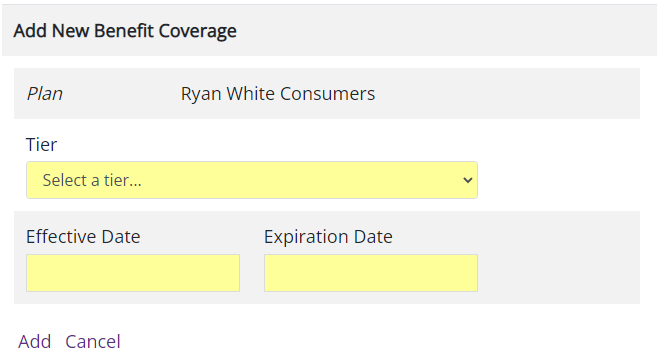 For clients who have fallen out of care and are returning.  
Tier – Employee only.
Effective Date – New Liberty Dental Effective Date.
Expiration Date – Ryan White Expire Date.  
Save
General questions, please email link below: 
nvdental@health.nv.gov
M. Gabriel Colbaugh, m.Colbaugh@health.nv.gov, 702-486-0928
21
LD – Liberty Dental
DPBH – Department of Public and Behavioral Health
22